2014年活動報告
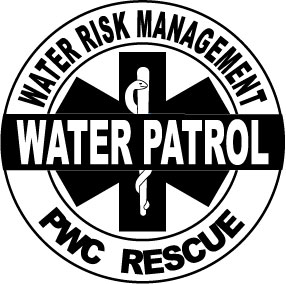 一般社団法人ウォーターリスクマネジメント協会
2014年度　事業実績報告
★各種会議・シンポジュウムの開催
◆2014年5月1日
公務救難機関対象
　水上オートバイ（ＰＷＣ）レスキュー　シンポジュウムを開催
　一般社団法人ウォーターリスクマネジメント協会主催
　公益財団法人　日本財団　助成
　国土交通省　後援

公務実務として救難任務に従事されている、
全国の公務救難機関の方々にご参加いただいた。

特別講演として、ハワイ州ライフガード協会（アメリカ公務機関）の
最高指導者であり、現在、「ＡＬＯＨＡ　ＳＵＲＦ　ＬＩＦＥＳＡＶＩＮＧ」の
代表である「Kendall Rust」氏にハワイより来日いただき
公務救難機関においての水上オートバイレスキューの運用状況と
その歴史について、特別講演をいただいた。

その他、山口県消防学校や山形県の消防局の主査教官救助担当者から、
日本の水上オートバイレスキューの現状と今後の取り組みについて
講演をいただいた。

公務救難機関従事者に向けた、「水上オートバイレスキューシンポジウム」は、
日本では初めての試み。

このような公務救難機関の方々に向けた取り組みは
全国の救難（水難）救助活動を公務実務として任務に就かれる方々の
貴重な情報共有に繋がり、その上での検証や連携に非常に大きく役立つものと考えます。
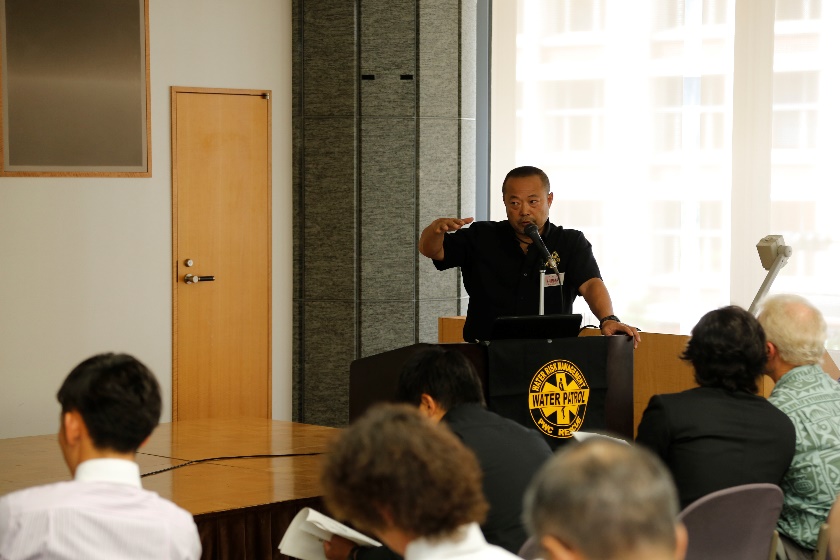 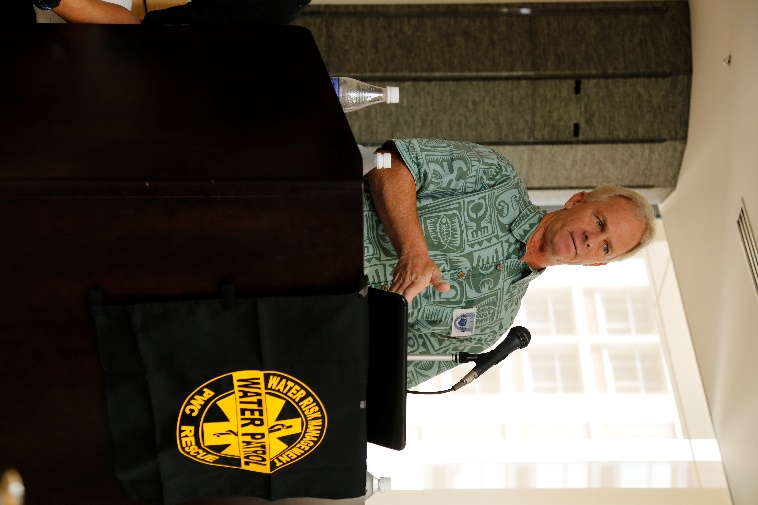 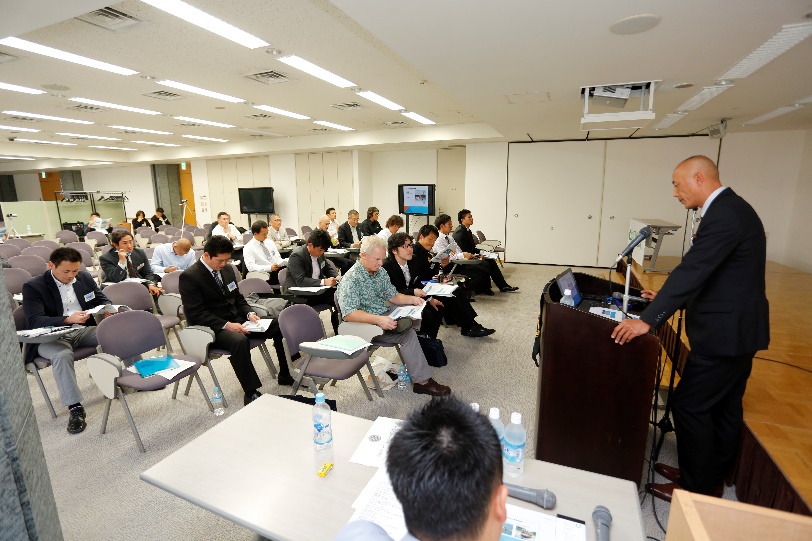 ◆2014年12月7日
一般社団法人ウォーターリスクマネジメント協会ブラッシュアップミーティング開催

水上オートバイレスキュー法のスキル向上と実際活動の
情報共有と連携を図る。
(一社)ウォーターリスクマネジメント協会の
2014年活動報告と2020年までの活動計画の発表。

MGマリーン斎藤社長から、PWCの日本における歴史と
PWC業界の現状についてお話をして頂く。
公務救難機関の方々から、PWC(水上オートバイ)による
水難救助活動の実際事例の紹介をして頂く。

MGマリーンメカニックの浅水さんによるPWC(水上オートバイ)の
各種機関メンテナンスのお話を頂く。

グループに分かれての、PWC(水上オートバイ)レスキューについて、
様々な意見交換を行い、その意見を全体で精査。
3時間30分に及ぶ、内容の濃い時間を参加者全員で共有することが出来た。
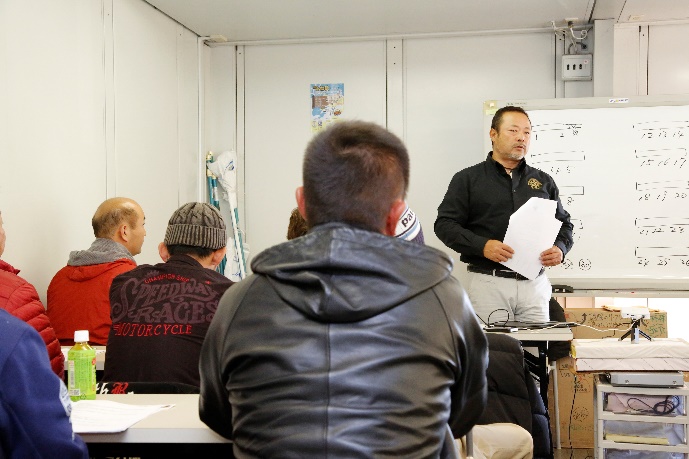 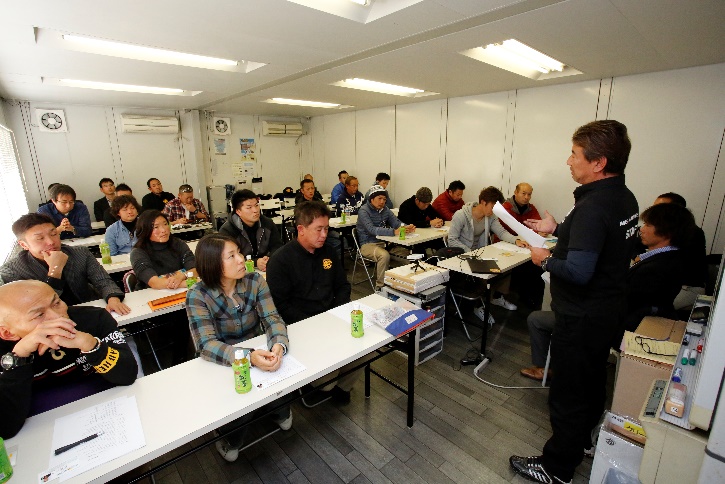 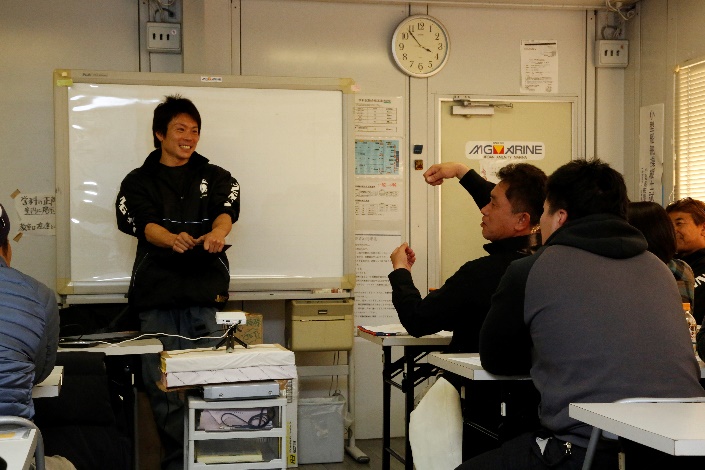 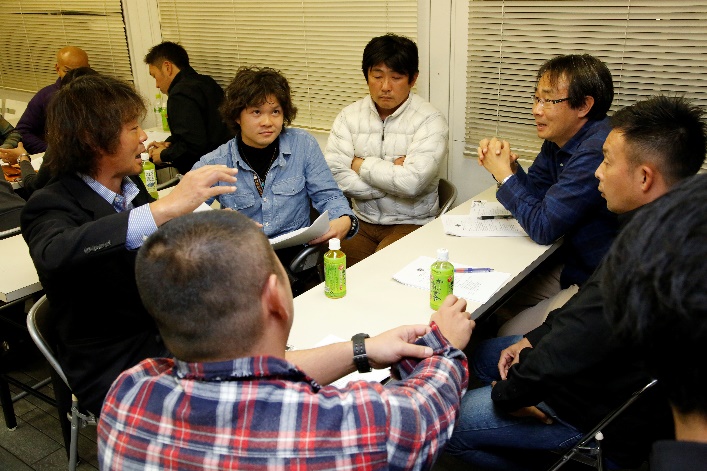 2014年度10月現在の事業実績報告
※ここでは、消防機関を掲載、他に海保・警察機関あり
57機関
山口県消防学校においての指導の様子
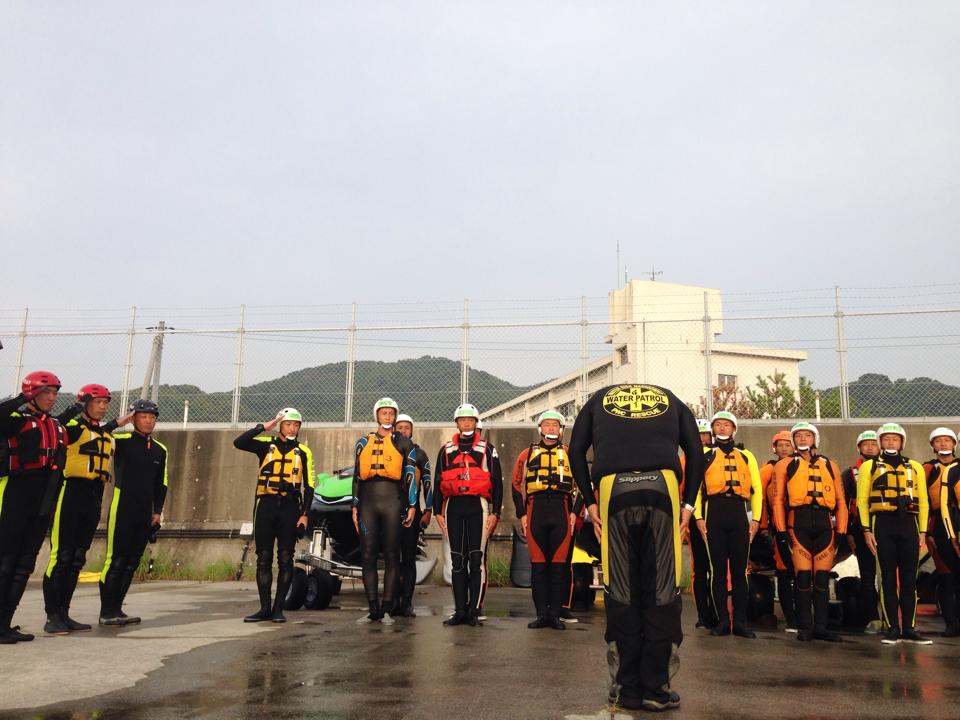 日本全国にての講習会の様子
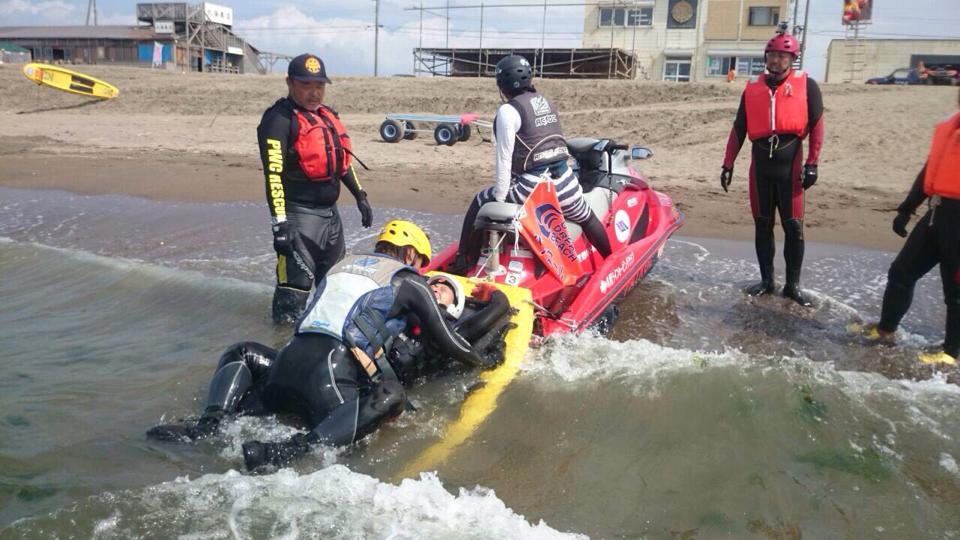 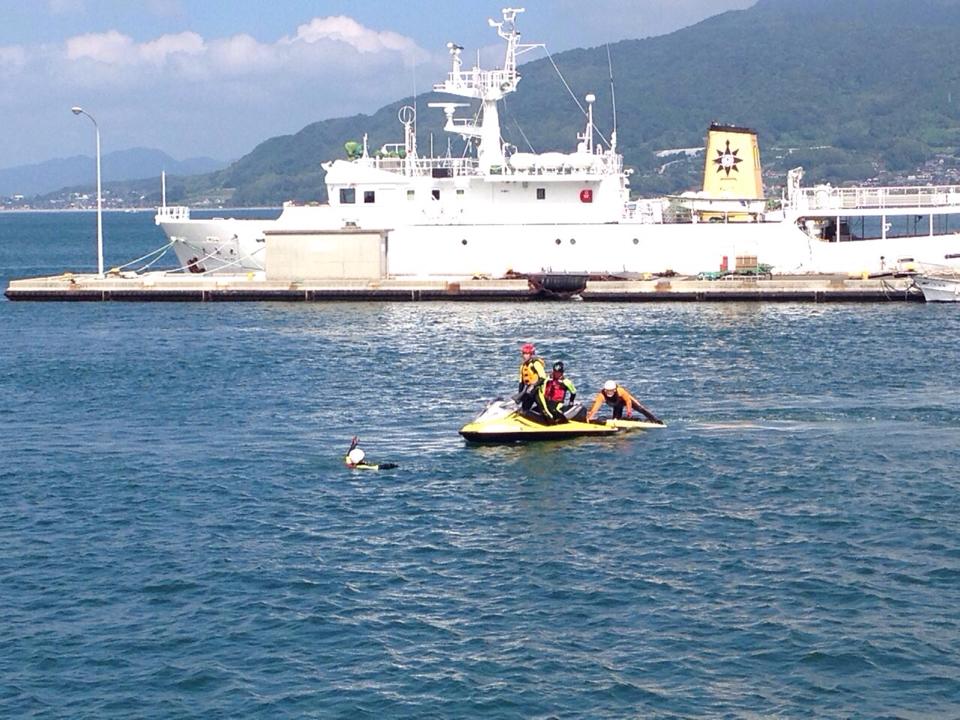 水上スポーツ競技会における安全管理　①
早慶レガッタ大会（隅田川）
※水没事例のレスキューの様子
横浜国際トライアスロン大会
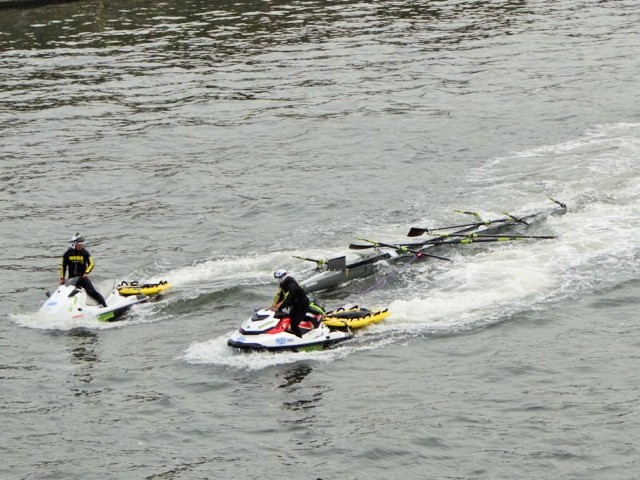 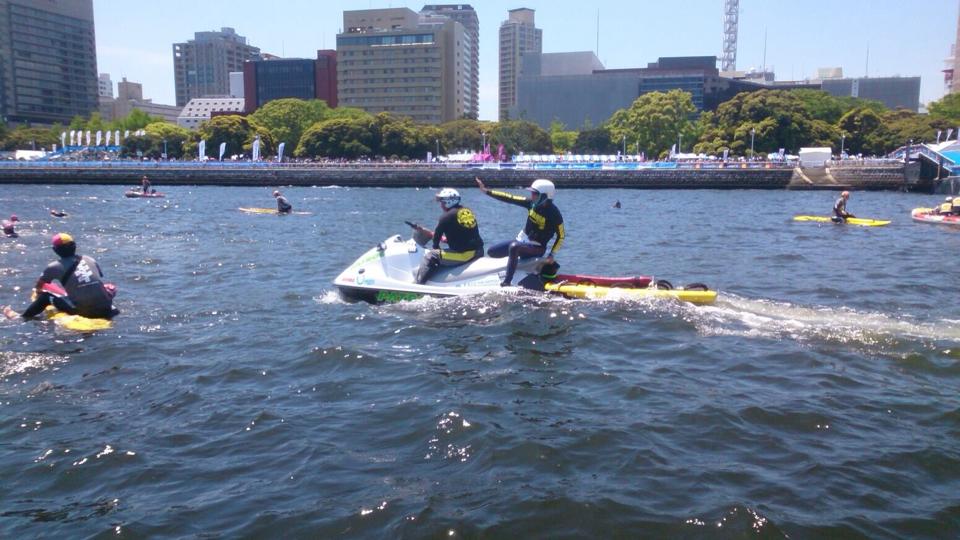 水上スポーツ競技会における安全管理　②
サーフィン大会（全国開催）
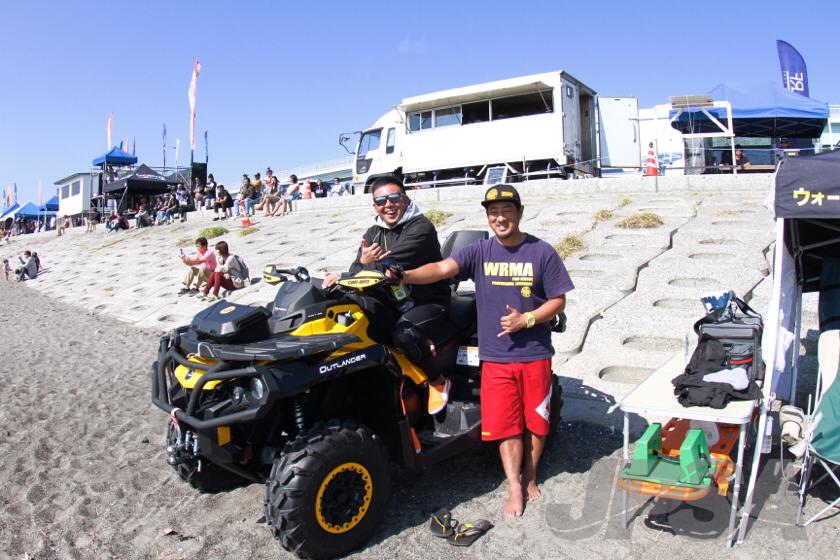 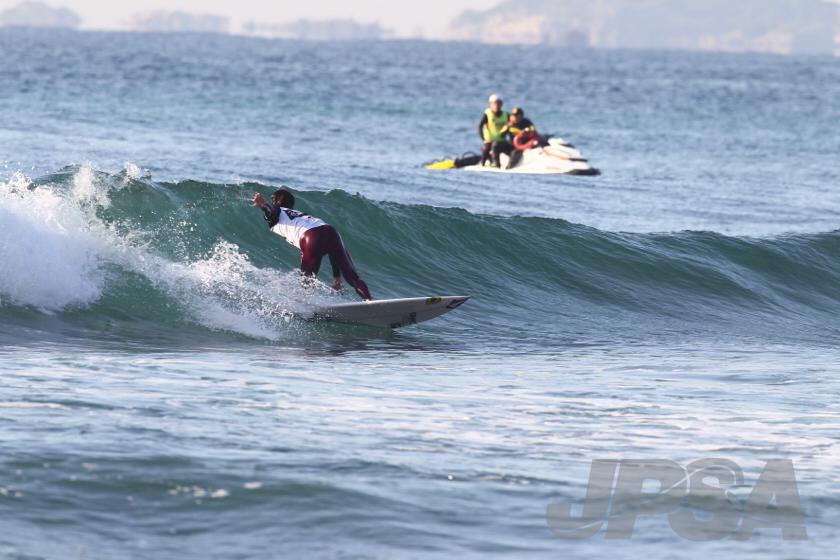 ★その他の事業

◆山口県消防学校における水難救助課程内にＰＷＣレスキュー法の科目創設される。
（全国の消防学校では初の試み）

◆同校・同課程において教科書作成の監修を一般社団法人ウォーターリスクマネジメント協会
　理事長「今西淳樹」が担当。

◆東京湾再生官民連携フォーラムに参加。
　国交省をはじめ港湾公安の公務機関と共に同フォーラム指標プロジェクトチームに参加。
　今まで、環境問題に偏っていた指標の中にはじめて水上及び水際での安全項目を指標に
　盛り込む事に成功。

◆（特非）パーソナルウォーター安全協会（ＰＷ安全協会）と水上オートバイ販売業界、マリーナ
　業界と連携し東京湾及び接続河川・水路における水上オートバイ航行安全推進プロジェクト
　を（ＴＰＳＰ）立ち上げる。
　当協会は、定期的に実施している、東京湾河川水域の水上パトロール活動の経験と実績を元に
　一般水上オートバイ愛好家に対し、安全航行のマナーと技術の講習会の指導を担当。
東京湾再生官民連携フォーラム　2015年度指標の一部参考資料
東京湾及び接続河川・水路のＰＷＣ安全航行推進プロジェクト（ＴＰＳＰ）
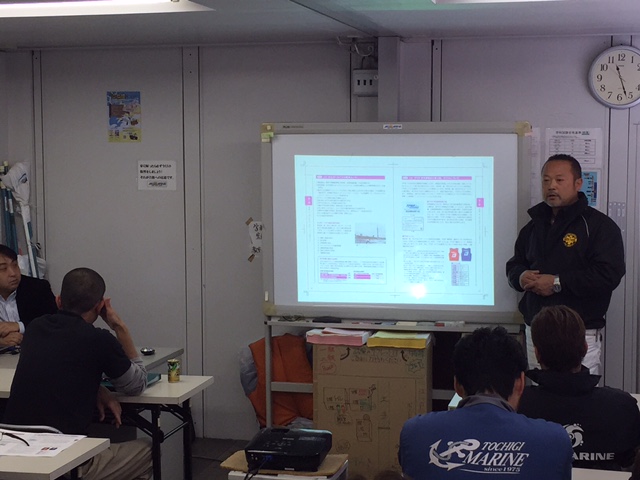 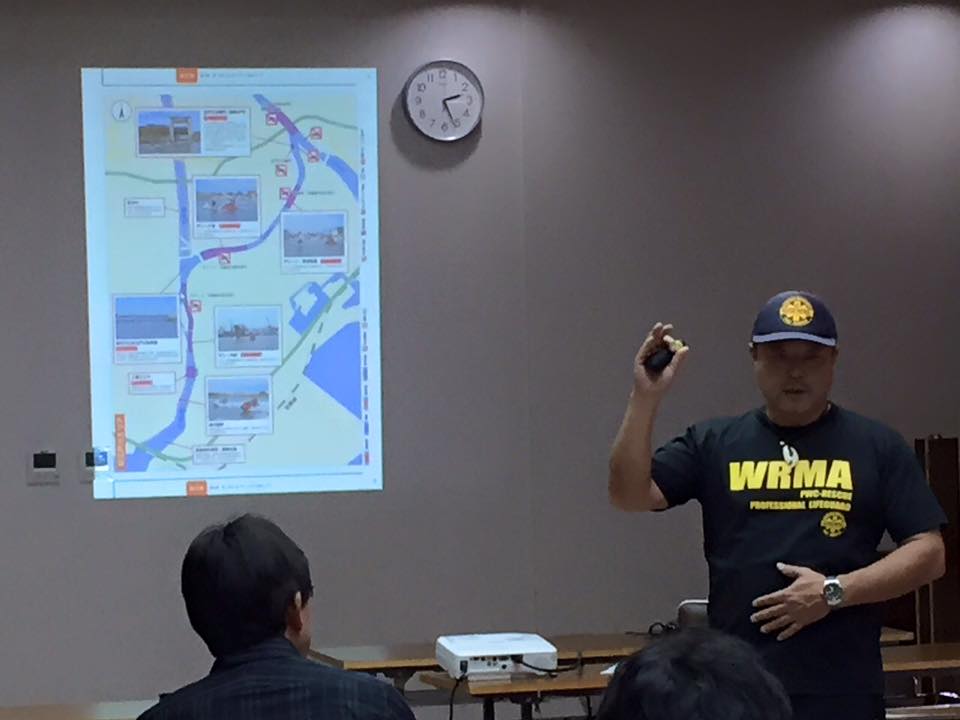